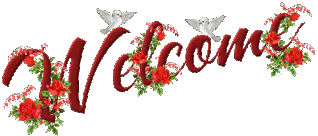 Chào mừng các thầy cô 
về dự giờ thăm lớp
Trường: THCS Tả Thanh Oai
Giáo viên:
Lớp:
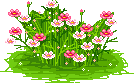 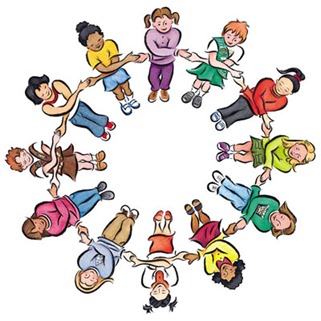 Khởi 
động
Bài toán mở đầu
Năm người chung vốn kinh doanh, mỗi người đóng góp như nhau. Tháng đầu họ lỗ 3 triệu đồng, tháng thứ hai họ lãi 2 triệu đồng. 
Phân số để chỉ số tiền thu được của mỗi người trong tháng đầu và tháng thứ hai. 
Số tiền thu được (triệu đồng) của mỗi người trong tháng đầu là: ….
Số tiền thu được (triệu đồng) của mỗi người trong tháng thứ hai là:…

b) Số tiền thu được (triệu đồng) của mỗi người trong hai tháng được biểu thị bằng phép toán:
TIẾT 55 - BÀI 25: 
PHÉP CỘNG VÀ PHÉP TRỪ PHÂN SỐ
MỤC TIÊU
CẤU TRÚC BÀI HỌC
PHÉP CỘNG VÀ PHÉP TRỪ PHÂN SỐ
HÌNH THÀNH KIẾN THỨC
[Speaker Notes: ƯƠM MẦM TRI THỨC – UOMMAM.VN]
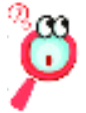 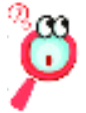 HĐ1.
HĐ1.
Em hãy nhắc lại quy tắc cộng hai phân số cùng mẫu (có tử và mẫu là các số dương) 
Muốn cộng hai phân số có cùng mẫu (tử và mẫu dương) ta cộng các tử và giữ nguyên mẫu. 
Tính các tổng               và
Giải
Quy tắc cộng hai phân số cùng mẫu
Muốn cộng hai phân số cùng mẫu, ta cộng các tử và giữ nguyên mẫu:
Ví dụ 1 (SGK trang 15)
Luyện tập 1 (SGK trang 15): Tính
Giải:
Bài toán mở đầu
Năm người chung vốn kinh doanh, mỗi người đóng góp như nhau. Tháng đầu họ lỗ 3 triệu đồng, tháng thứ hai họ lãi 2 triệu đồng. 
Phân số để chỉ số tiền thu được của mỗi người trong tháng đầu và tháng thứ hai. 
Số tiền thu được (triệu đồng) của mỗi người trong tháng đầu là: ….
Số tiền thu được (triệu đồng) của mỗi người trong tháng thứ hai là:…
b) Số tiền thu được (triệu đồng) của mỗi người trong hai tháng được biểu thị bằng phép toán:
Phiếu học tập 1:
 
              Thực hiện phép cộng
Ta thực hiện theo các bước sau:
 Quy đồng mẫu số
20
5.4
28
-21
-3.7
28
Cộng hai phân số cùng mẫu
(-21)
20
20
-1
-21
28
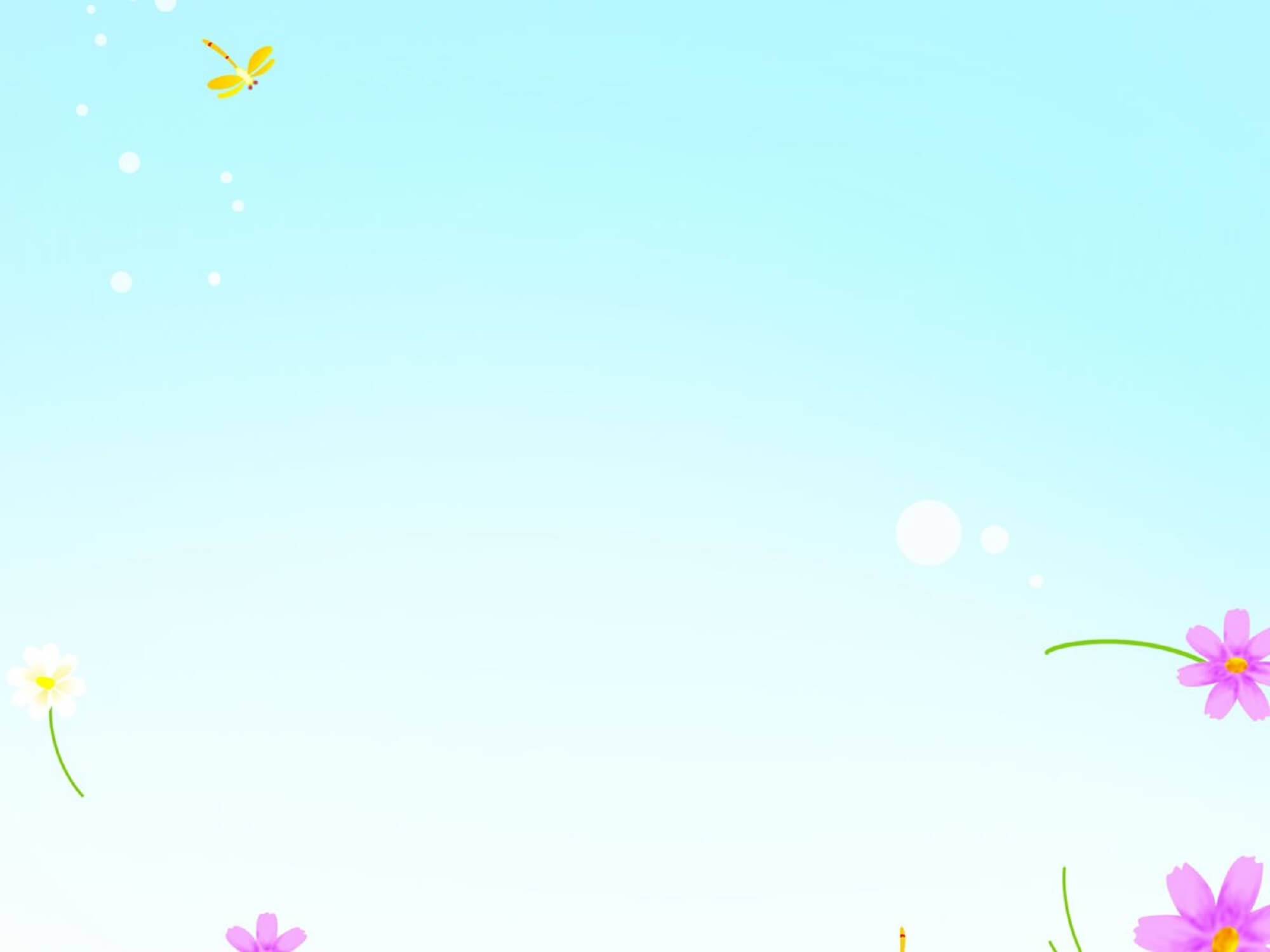 Quy tắc cộng hai phân số không cùng mẫu
Muốn cộng hai phân số không cùng mẫu, ta viết chúng dưới dạng hai phân số cùng mẫu rồi cộng các tử và giữ nguyên mẫu chung.
Ví dụ 2 (SGK trang 16)
Quy đồng mẫu số
Cộng hai phân số có cùng mẫu
Luyện tập 2 (SGK trang 16) . Tính
Lưu ý: Mẫu chung là bội chung nhỏ nhất của các mẫu
gọi là hai     số đối nhau
HĐ3. (SGK trang 16)
Tính các tổng

Em có nhận xét gì về kết quả đạt được.
Vì sao nói:
Giải
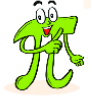 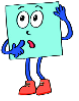 Nhận xét: Tổng của chúng bằng 0
ĐN: Hai số gọi là đối nhau nếu tổng của chúng bằng 0. 
Kí hiệu số đối của phân số       là
Luyện tập 3 (SGK trang 16)
Tìm số đối của các phân số sau:
Số đối của 0 là số nào nhỉ?
Giải
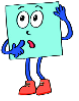 LUYỆN TẬP
[Speaker Notes: ƯƠM MẦM TRI THỨC – UOMMAM.VN]
Hép quµ bÝ mËt
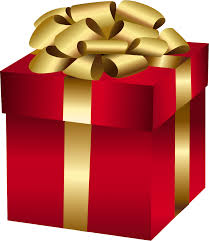 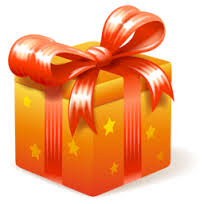 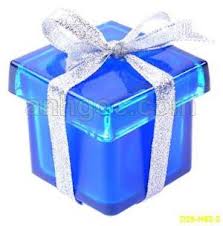 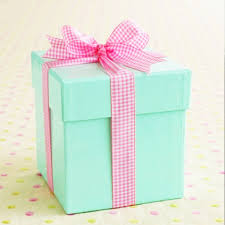 B.
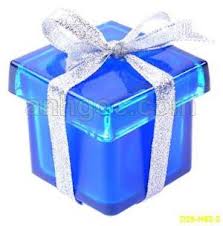 Câu 1. Kết quả
bằng
A.
C.
D.
HÕt
giê
5
4
3
8
1
7
2
6
9
10
Phần thưởng là 1 tràng pháo tay!
B.
Câu 2. Kết quả
bằng
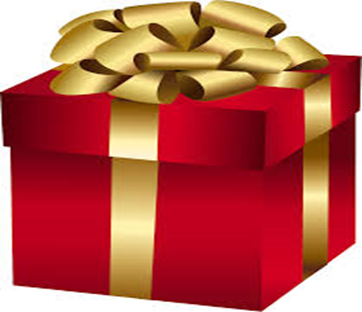 A.
C.
D.
HÕt
giê
5
4
3
8
1
7
2
6
9
10
Phần thưởng là một điểm 10
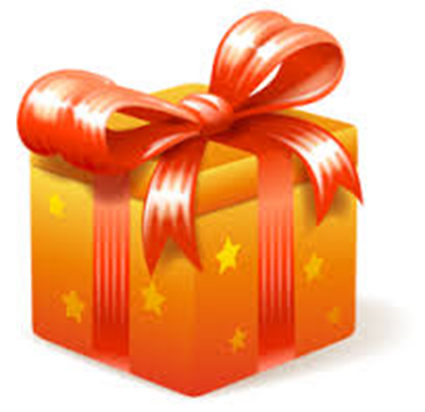 HỘP QUÀ MAY MẮN
Phần thưởng là 1 cái bút !
B.
Câu 3. Kết quả
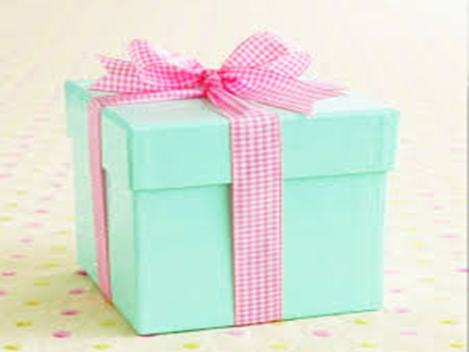 thì       bằng
A.
C.
D.
HÕt
giê
5
4
3
8
1
7
2
6
9
10
Phần thưởng là một điểm 9!
cuøng maãu
coäng caùc töûgiöõ nguyeân maãu
Coäng phaân soá
quy ñoàng maãu soá
khoâng cuøng maãu
VẬN DỤNG, MỞ RỘNG
Bài  6.26. (SGK-T18):
Tóm tắt:      thời gian dành cho việc học ở trường;      
	             thời gian dành cho hoạt động ngoại khóa;     
		    thời gian dành cho hoạt động ăn, ngủ. 
		Còn lại là thời gian dành cho các công việc cá nhân khác.
 Hỏi: 
Mai đã dành bao nhiêu phần thời gian trong ngày cho việc học ở trường và hoạt động ngoại khóa?
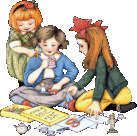 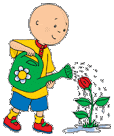 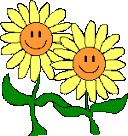 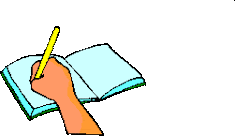 Giải
Mai đã dành số phần thời gian trong ngày cho  việc học ở trường và hoạt động ngoại khóa là:
(thời gian trong ngày)
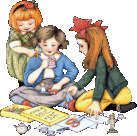 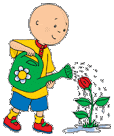 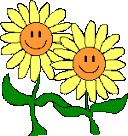 HƯỚNG DẪN VỀ NHÀ
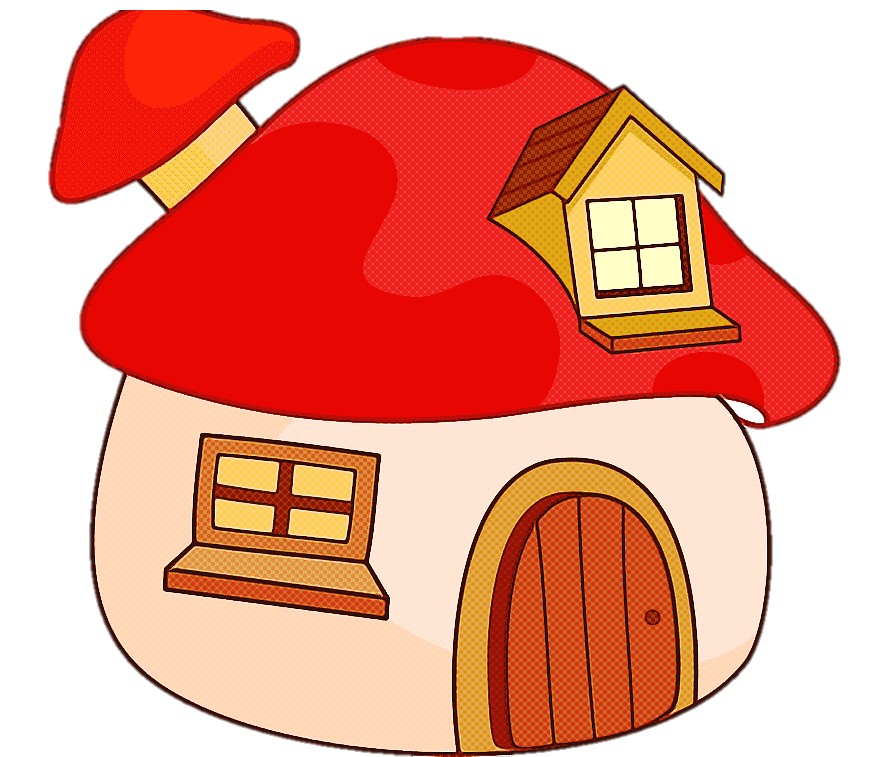 - Xem lại toàn bộ nội dung bài học.
- Nắm vững quy tắc cộng hai phân số, tính chất phép cộng phân số.
- Làm các bài tập: 6.21; 6.22; 6.24 (SGK trang 18)
- HS nghiên cứu trước:  phép trừ  phân số.
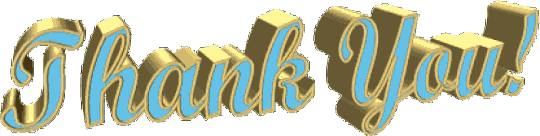 Chúc thầy cô giáo và các em mạnh khỏe!